«Россия – 
         Родина моя!»



       МБОУ гимназия №1
             Рыжкова С.В.
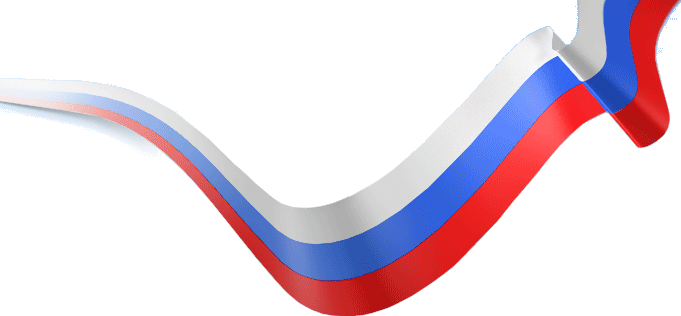 Государственными символами страны являются:
ГЕРБ
 ФЛАГ
 ГИМН
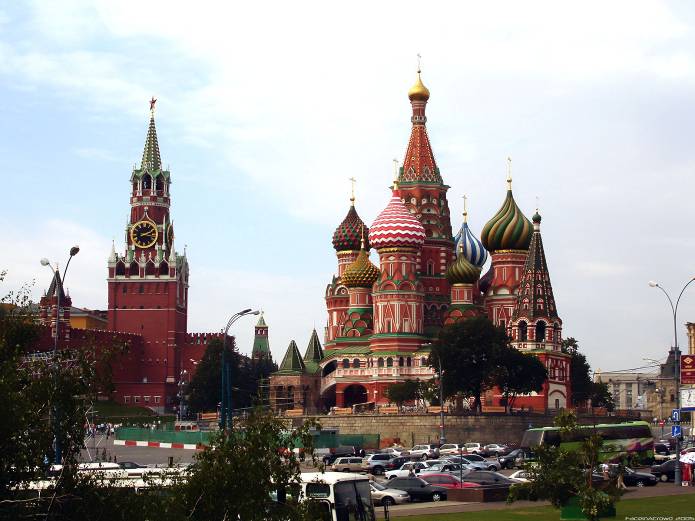 Москва
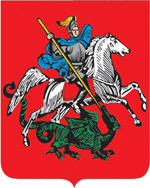 Москва – это Красная площадь.
Москва – это башни Кремля.
Москва – это сердце России,
Которое любит тебя.
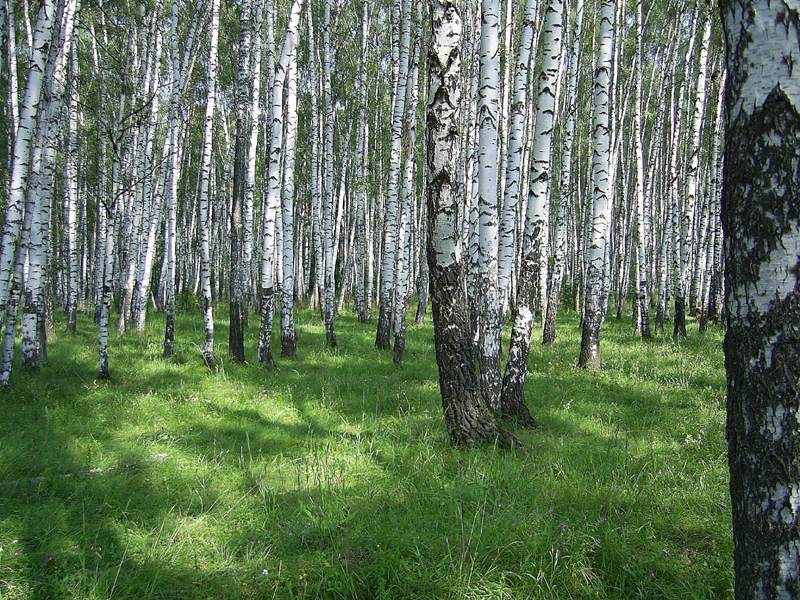 Россия – 
        страна берёз
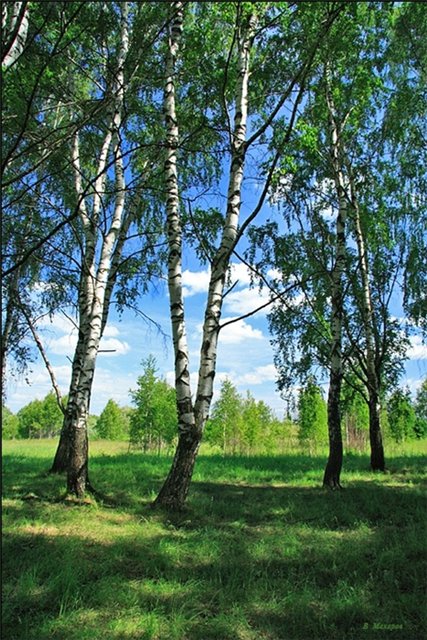 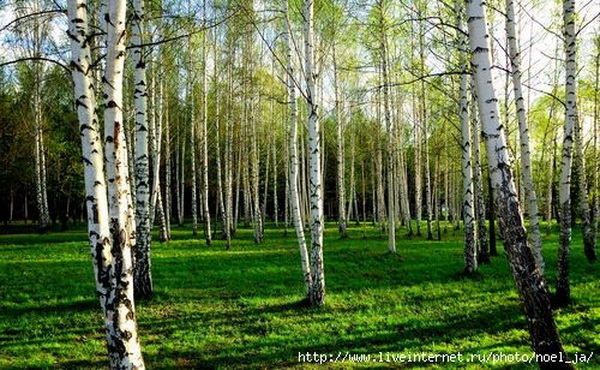 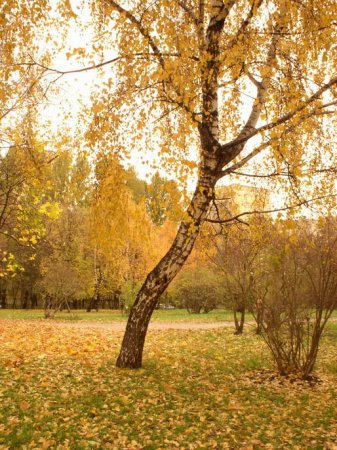 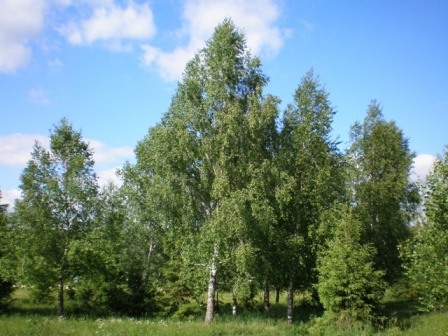 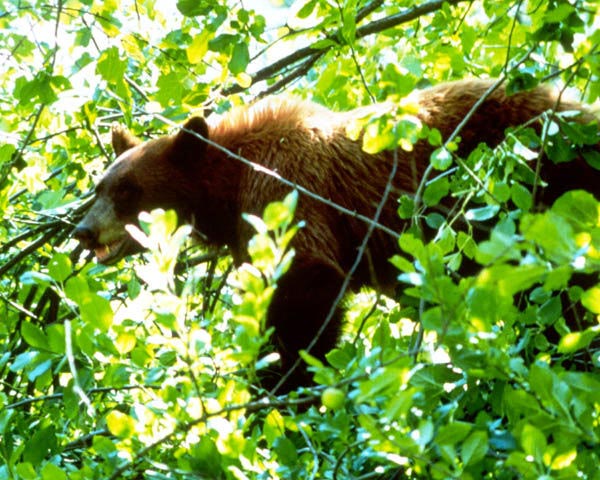 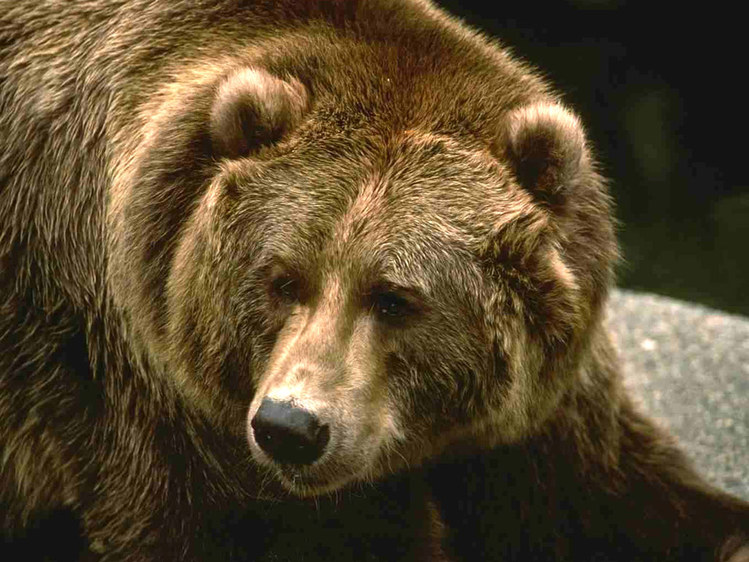 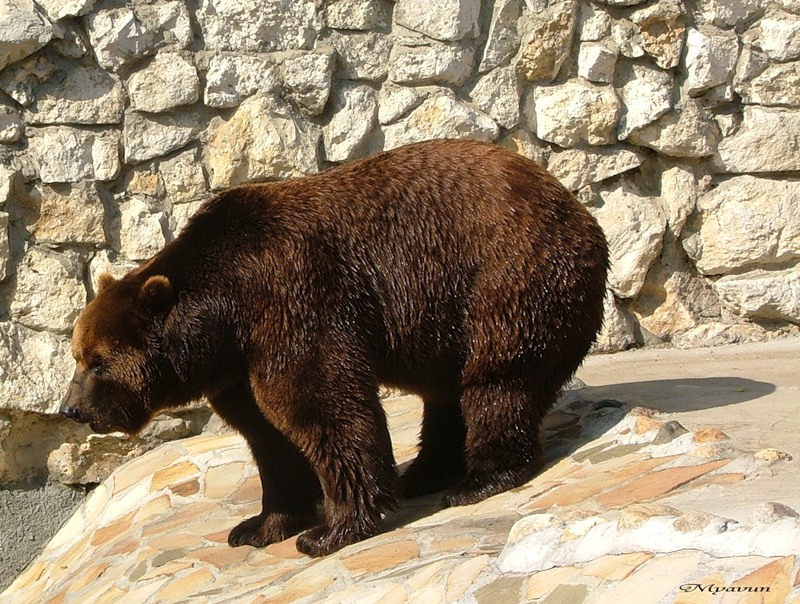 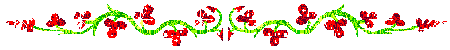 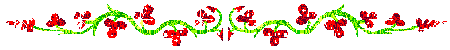 Какая страна считается родиной матрёшки?
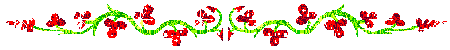 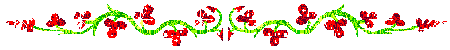 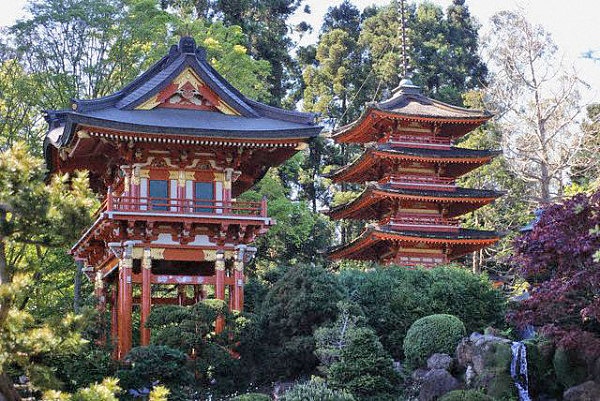 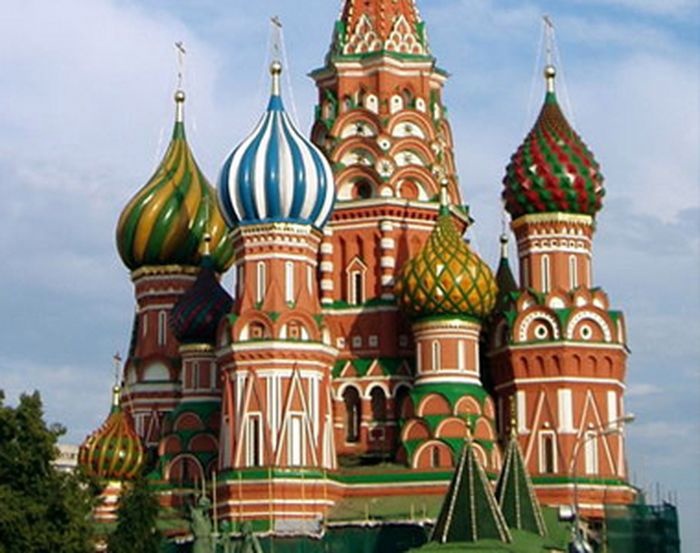 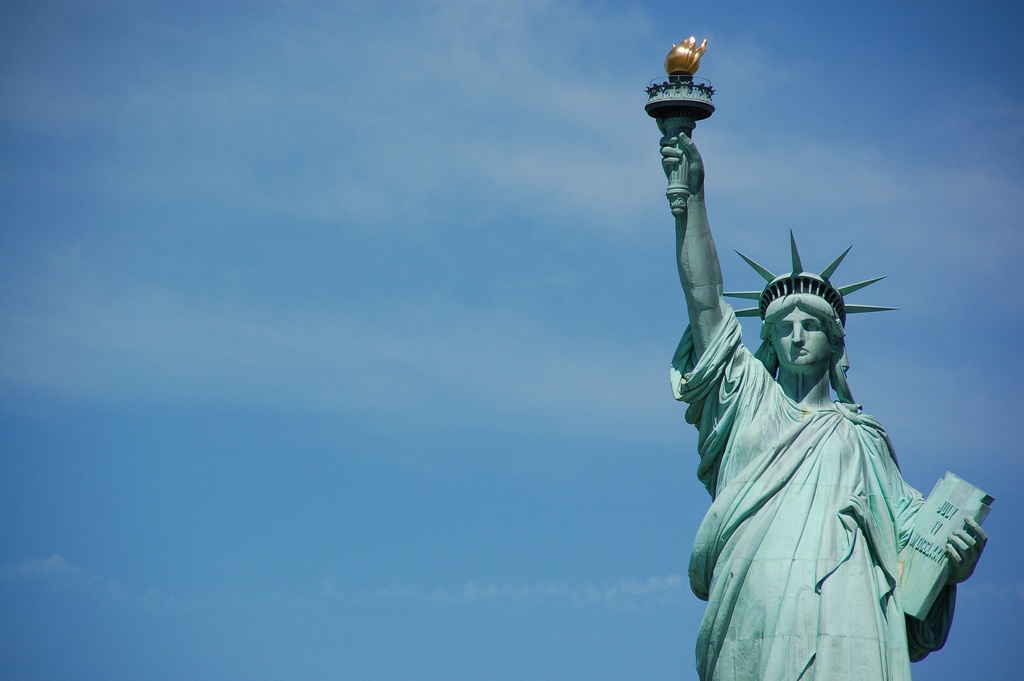 Япония

Россия

Америка
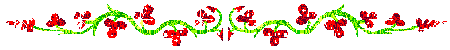 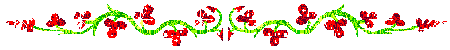 Что держала в руках самая первая матрешка?
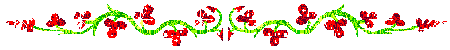 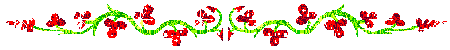 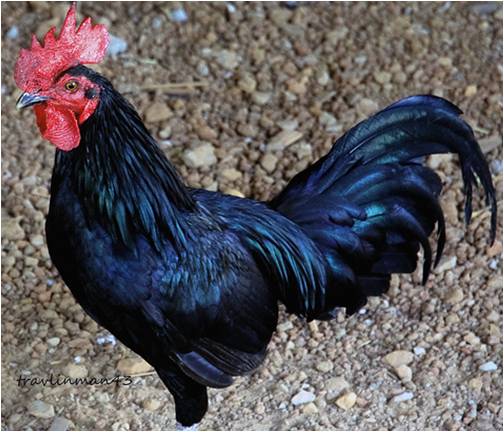 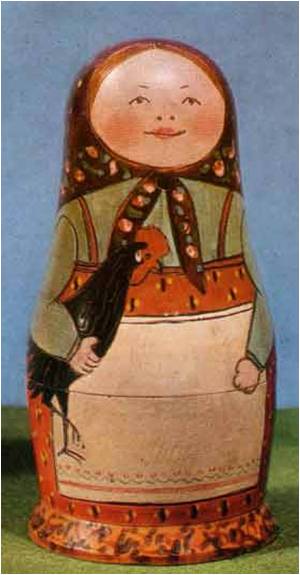 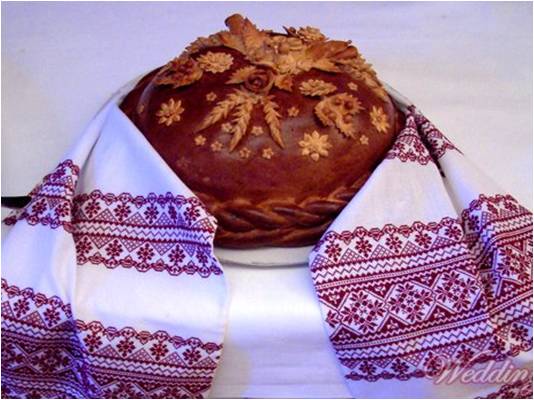 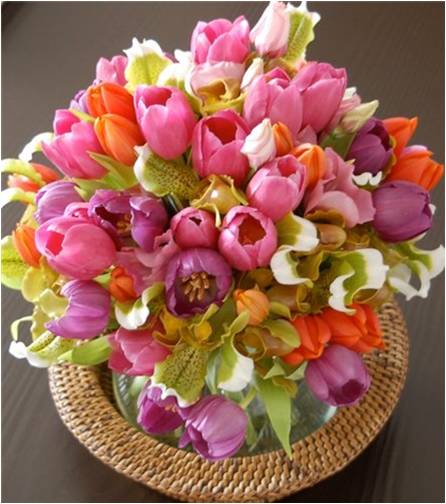 2
1
3
Кто является прообразом 
первой русской матрешки?
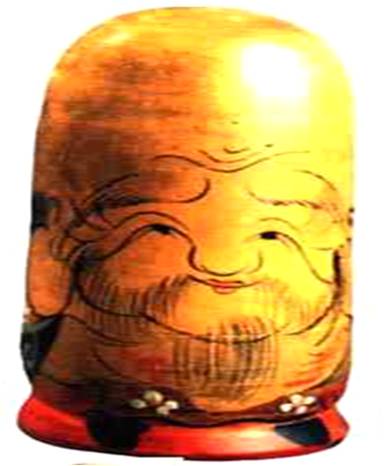 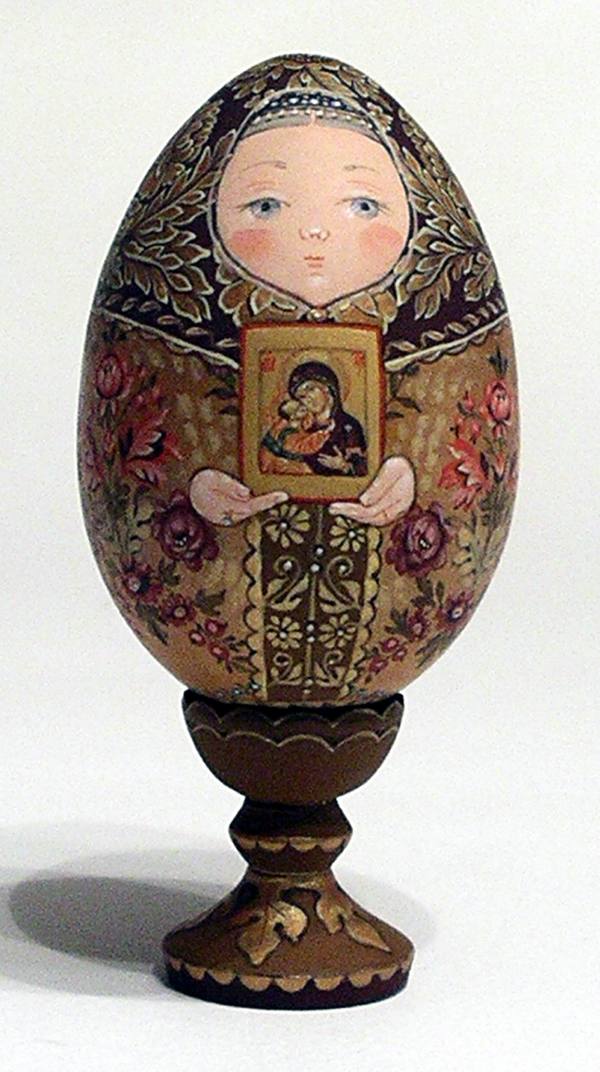 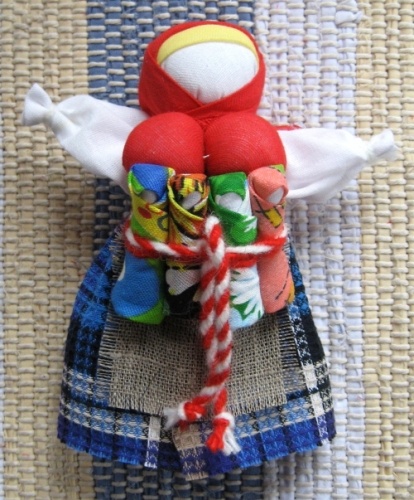 1                                       2                                     3
Рожок
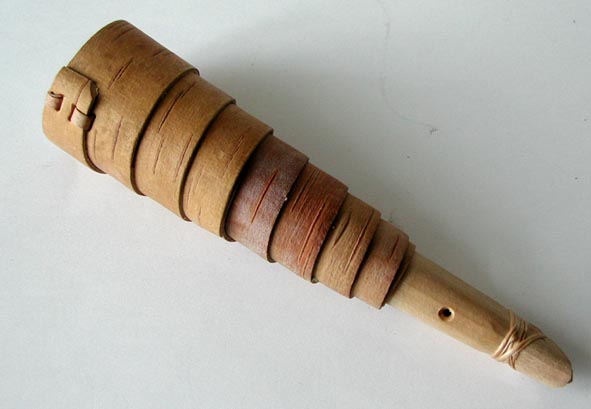 Жалейка
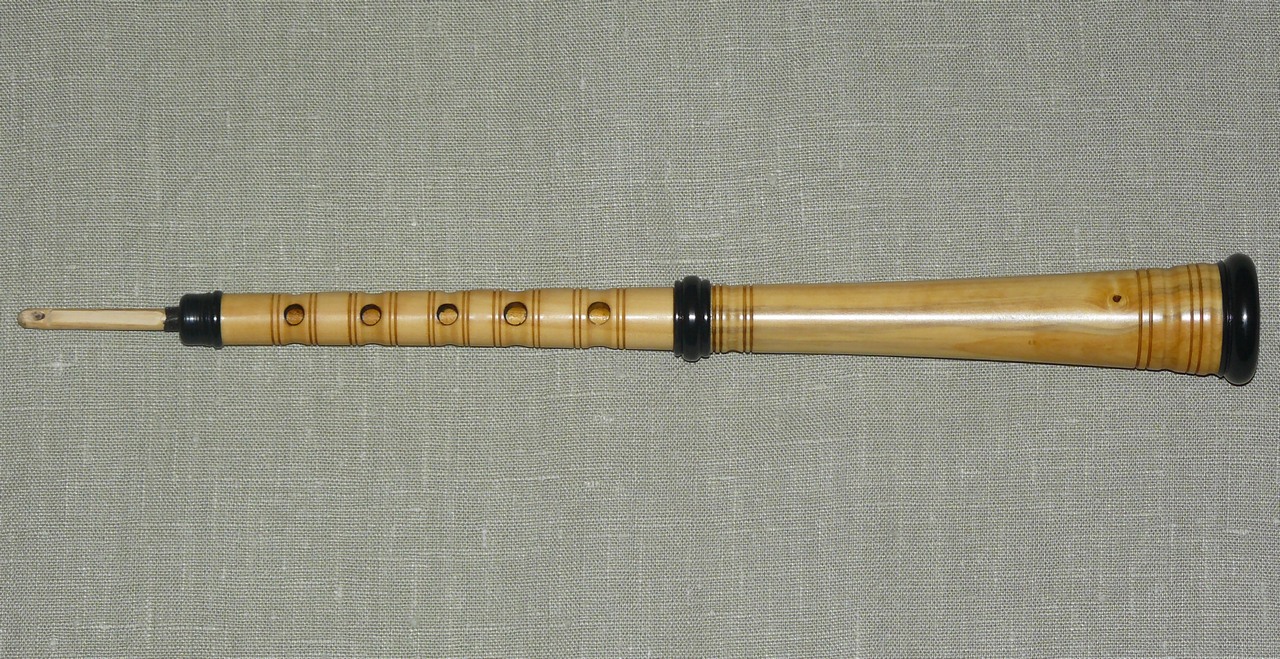 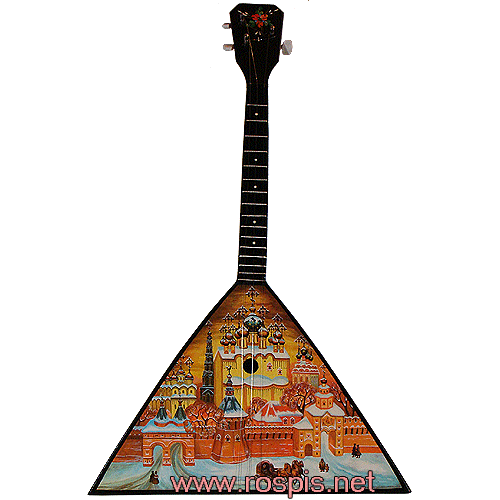 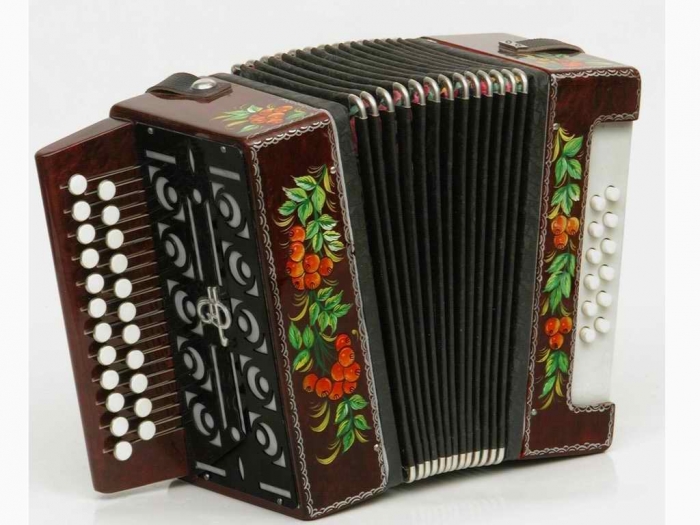 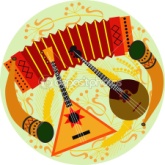 Самовар
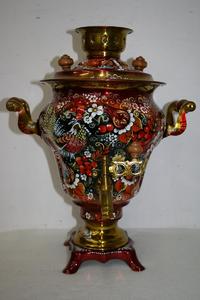 Игра  «Собери пословицы»Для Родины своей		      рад своей  воронушке. Родина – мать,		      соловей без песни.На чужой сторонушке	      ни сил, ни жизни не жалей.Человек без Родины - 	     чужая сторона – мачеха. Всякому мила		     своя сторона.